Pietro I. Cassinadri
Architect
Terapeutic Epheresis
3rd  floor in the Hoxworth Center
       University of Cincinnati
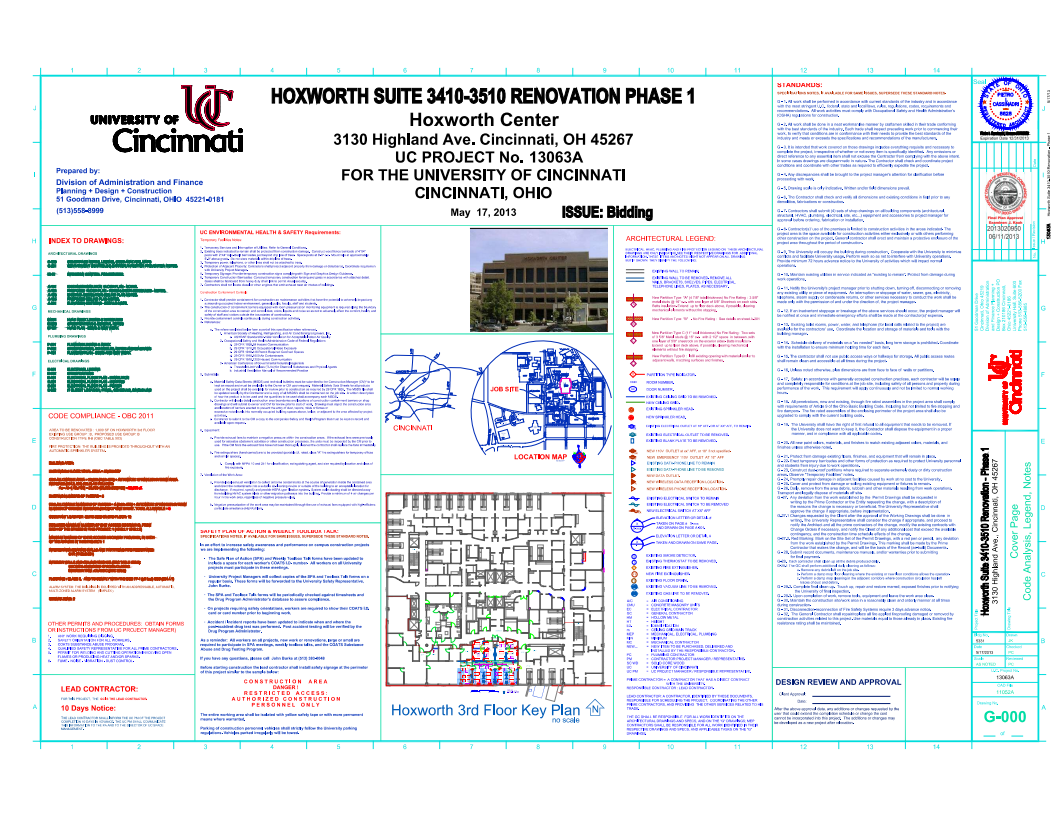 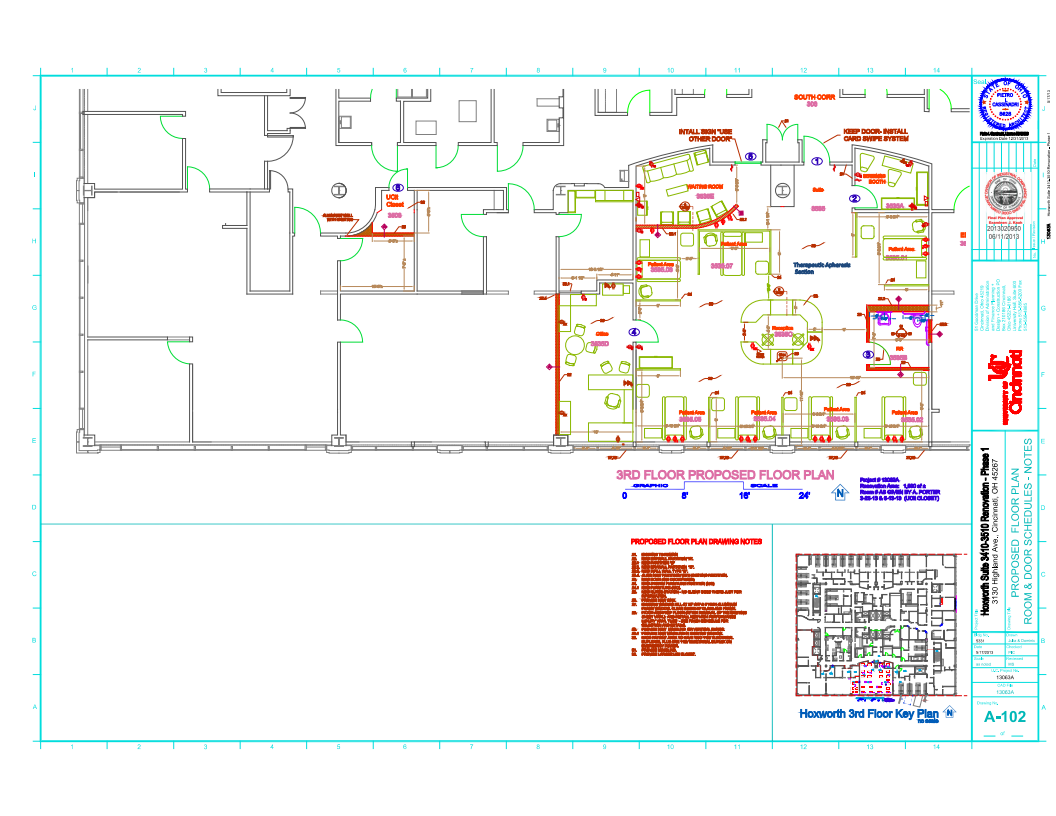 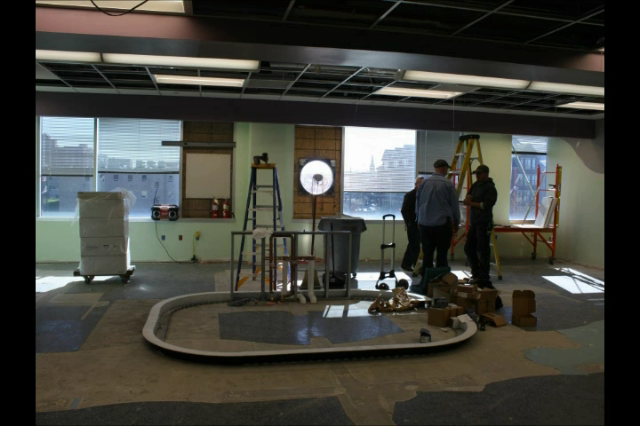 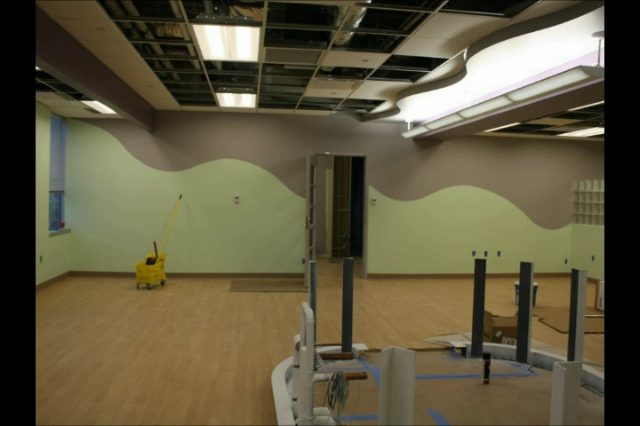 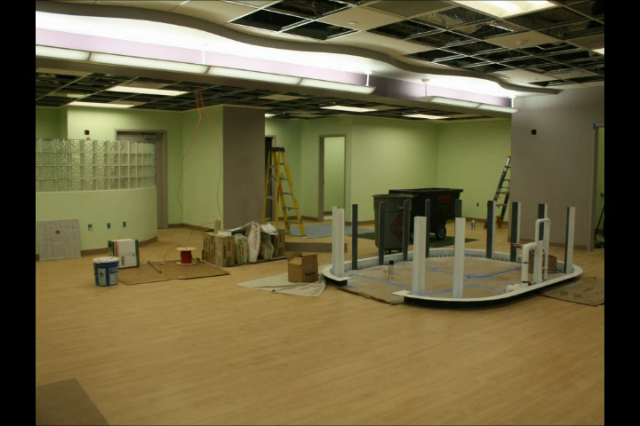 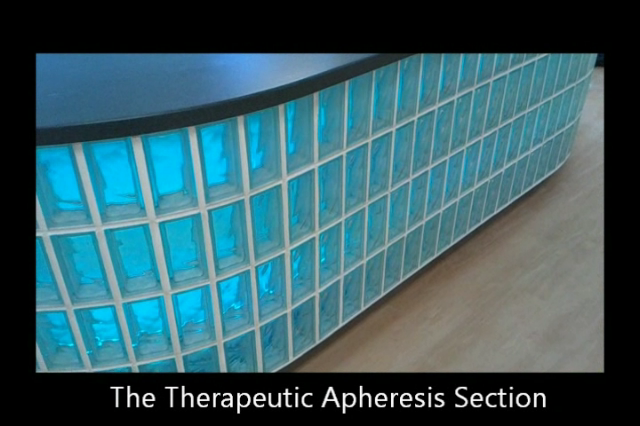 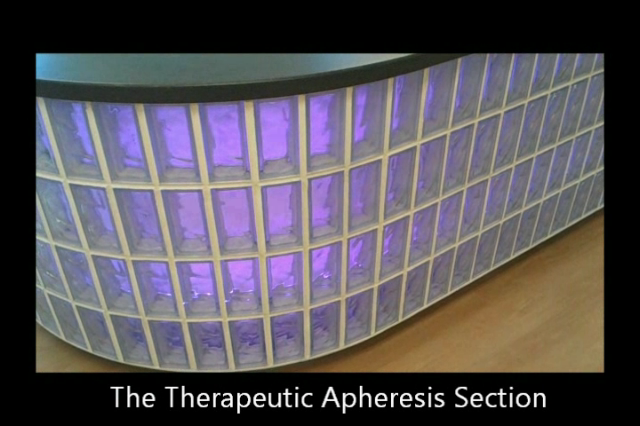 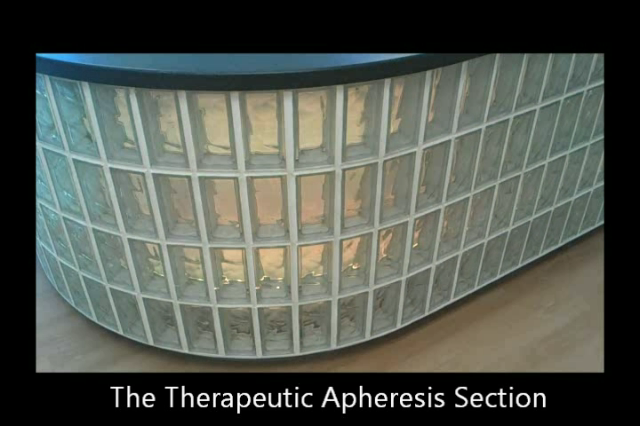